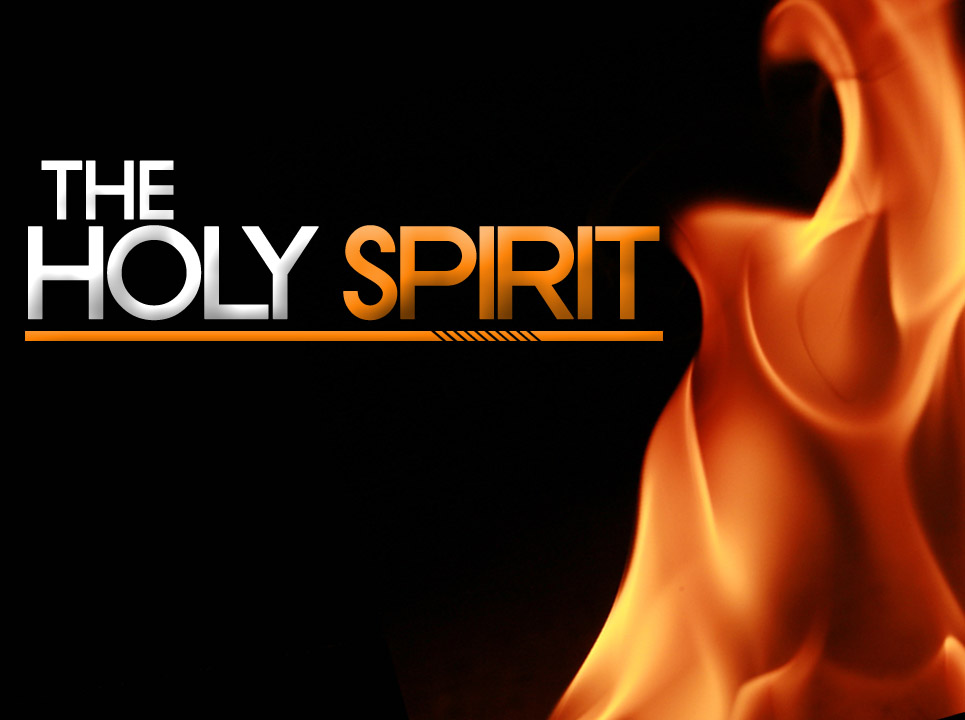 (The Deity of the Holy Spirit)
The Doctrine of the Holy Spirit(Part 2)
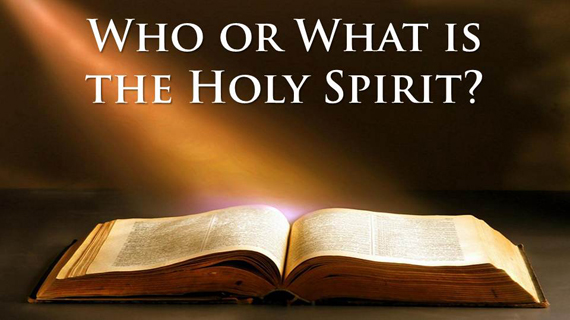 Review
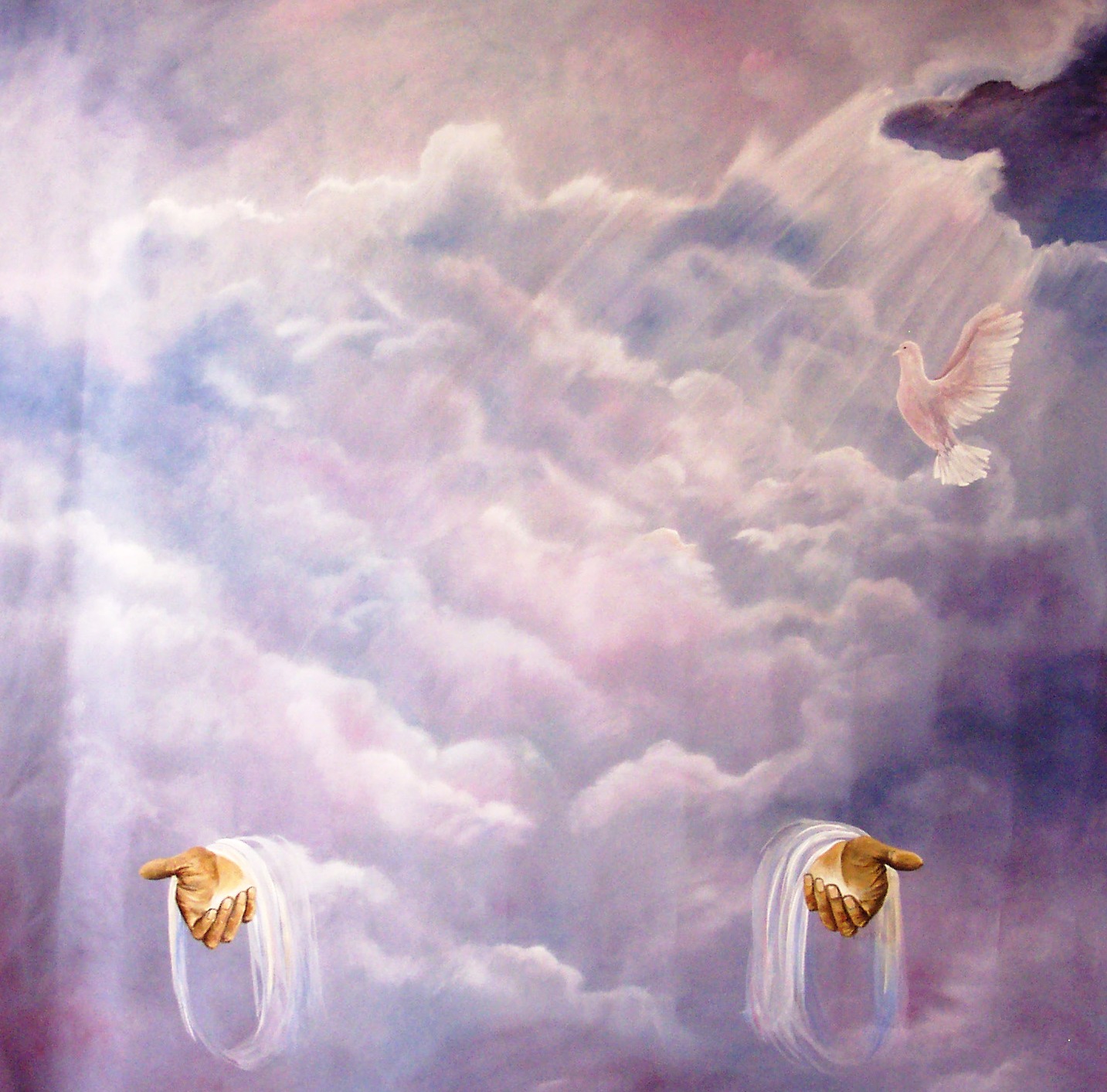 “Then Peter said unto them, Repent, and be baptized every one of you in the name of Jesus Christ for the remission of sins, and ye shall receive the gift of the Holy Ghost.” (Acts2:38)
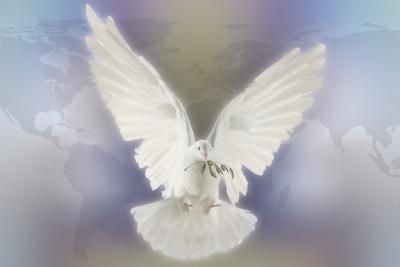 In the New Testament alone there are some 261 passages which refer to the Holy Spirit. He is mentioned 56 times in the Gospels, 57 times in the book of Acts, 112 times in the Pauline epistles, and 36 times in the remaining New Testament.Total = 522
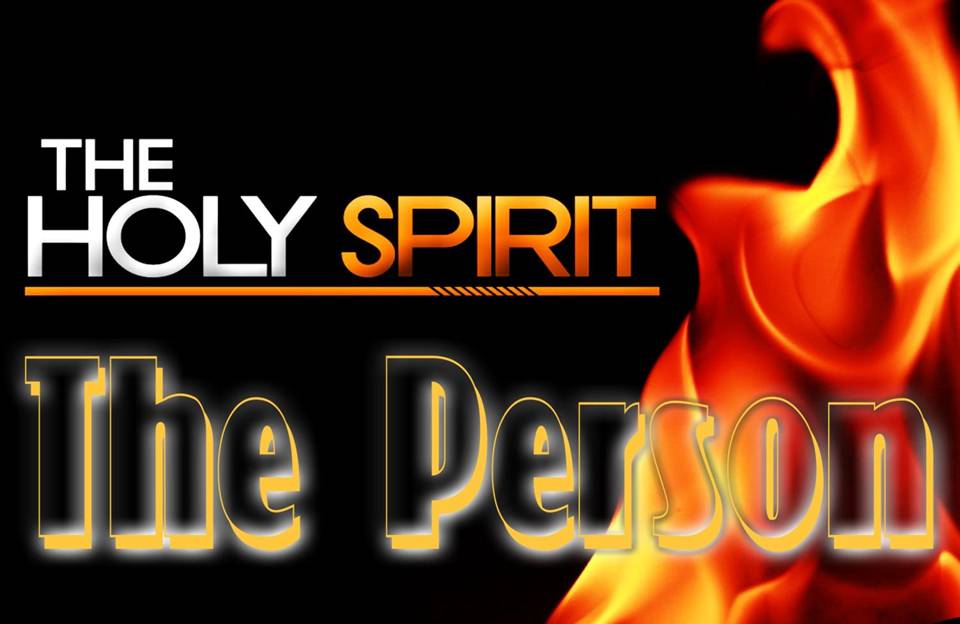 He has a mind – Romans 8:26-28
He has knowledge of God's mind – I Cor. 2:10-16
He is our Teacher - I John 2:26-27
 He has a will - I Cor. 12:11
He forbids - Acts 16:6-7
He permits - Acts 16:10
He speaks - Acts 8:29
He loves - Rom. 15:30
He produces fruit in the life of the believer – Gal. 5:22
He grieves - Eph. 4:30
He prays - Rom. 8:26
He comforts - John 14:16
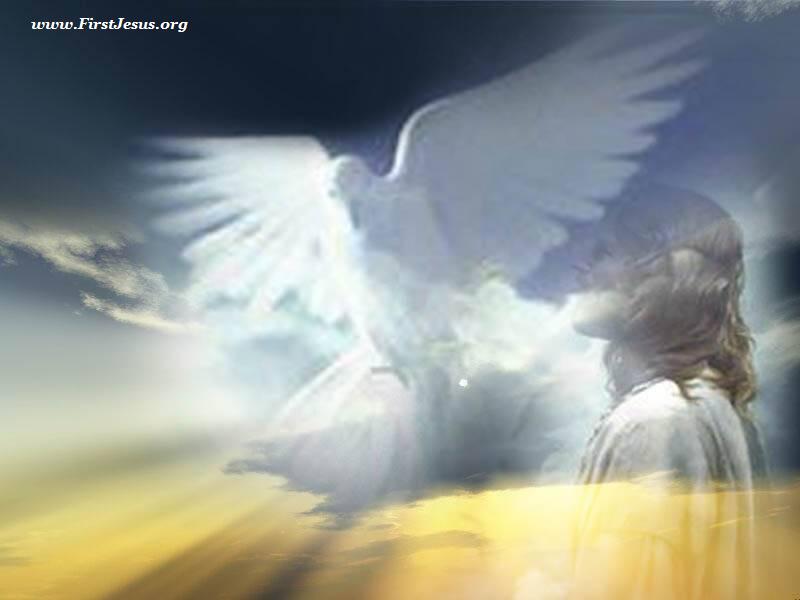 Because the Holy Spirit is Person you can have a personal relationship with him
Romans 8:14 “For as many as are led by the Spirit of God, they are the sons of God.”
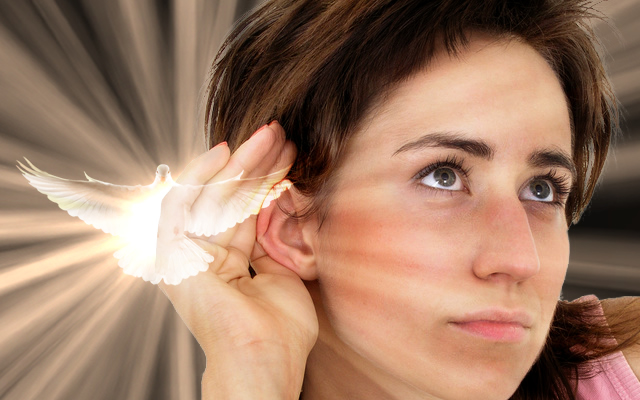 “Know ye not that ye are the temple of God, and that the Spirit of God dwelleth in you?” (I Cor. 3:16)
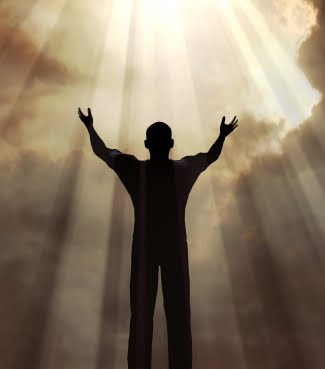 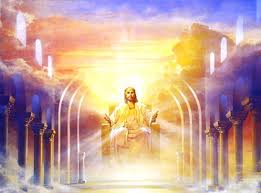 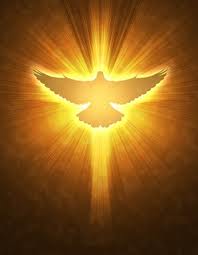 “He therefore that despiseth, despiseth not man, but God, who hath also given unto us his holy Spirit.” I Thess. 4:8 
  “Having therefore these promises, dearly beloved, let us cleanse ourselves from all filthiness of the flesh and spirit, perfecting holiness in the fear of God.” II Cor. 7:1
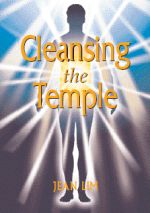 “If a man therefore purge himself from these, he shall be a vessel unto honour, sanctified, and meet for the master's use, and prepared unto every good work.”  (II Tim. 2:21)
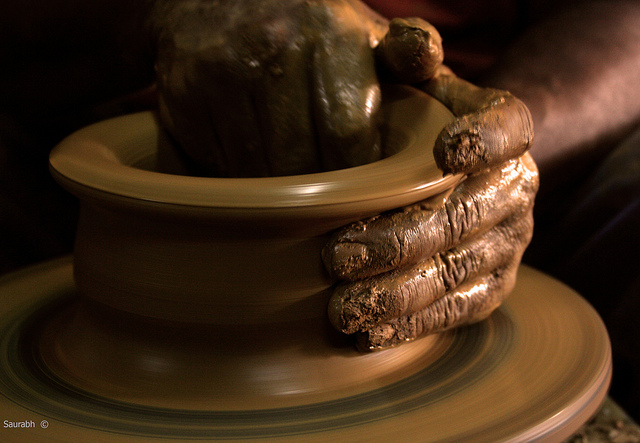 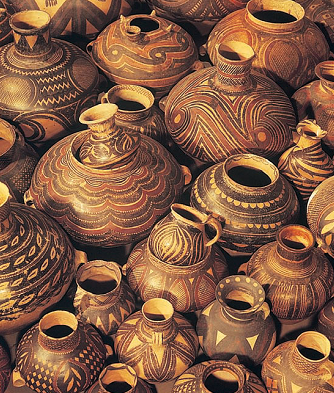 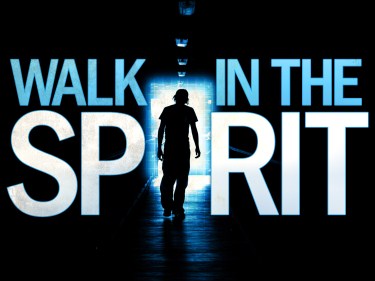 “If we live in the Spirit, let us also walk 
in the Spirit.” (Gal. 5:25)
Tonight’s Message
The Deity of the Holy Spirit
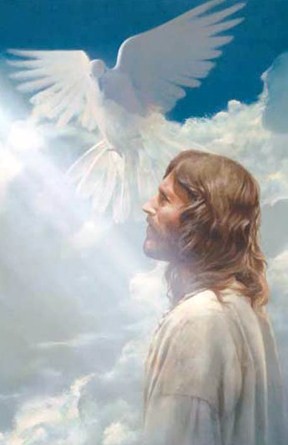 The Holy Spirit possesses all the same Attributes as the Father and the Son
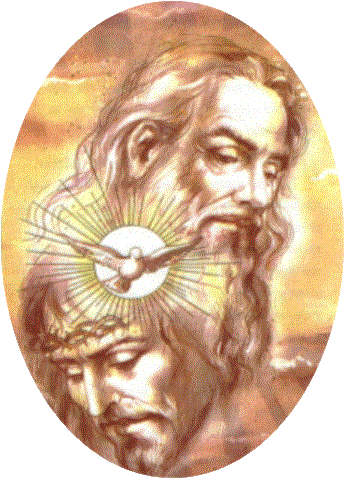 He is omnipotent
"And the earth was without form, and void; and darkness was upon the face of the deep. And the Spirit of God moved upon the face of the waters" (Gen. 1:2)
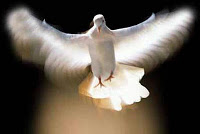 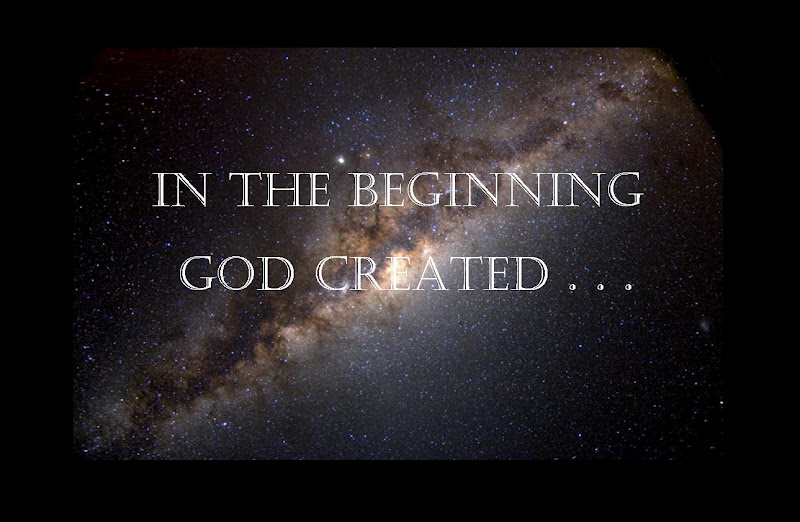 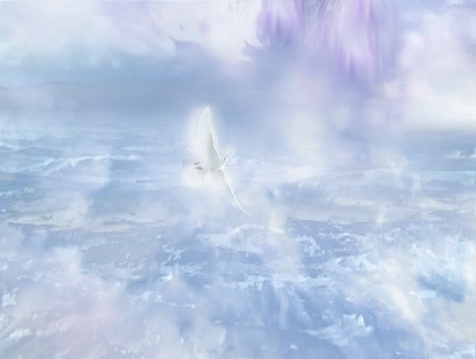 He is omniscient
"But God hath revealed them unto us by his Spirit: for the Spirit searcheth all things, yea, the deep things of God. For what man knoweth the things of a man, save the spirit of man which is in him? even so the things of God knoweth no man, but the Spirit of God" (I Cor. 2:10-11)
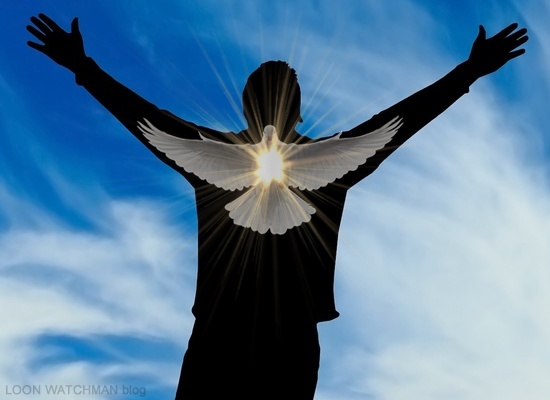 He is omnipresent
"Whither shall I go from thy Spirit? or whither shall I flee from thy presence?" (Psalm 139:7)
In this Psalm, David concludes it was impossible for him to escape God’s Spirit.
This was true even if he ascended to the heights, descended into the depths, traveled across the sea, or surrounded himself with darkness.
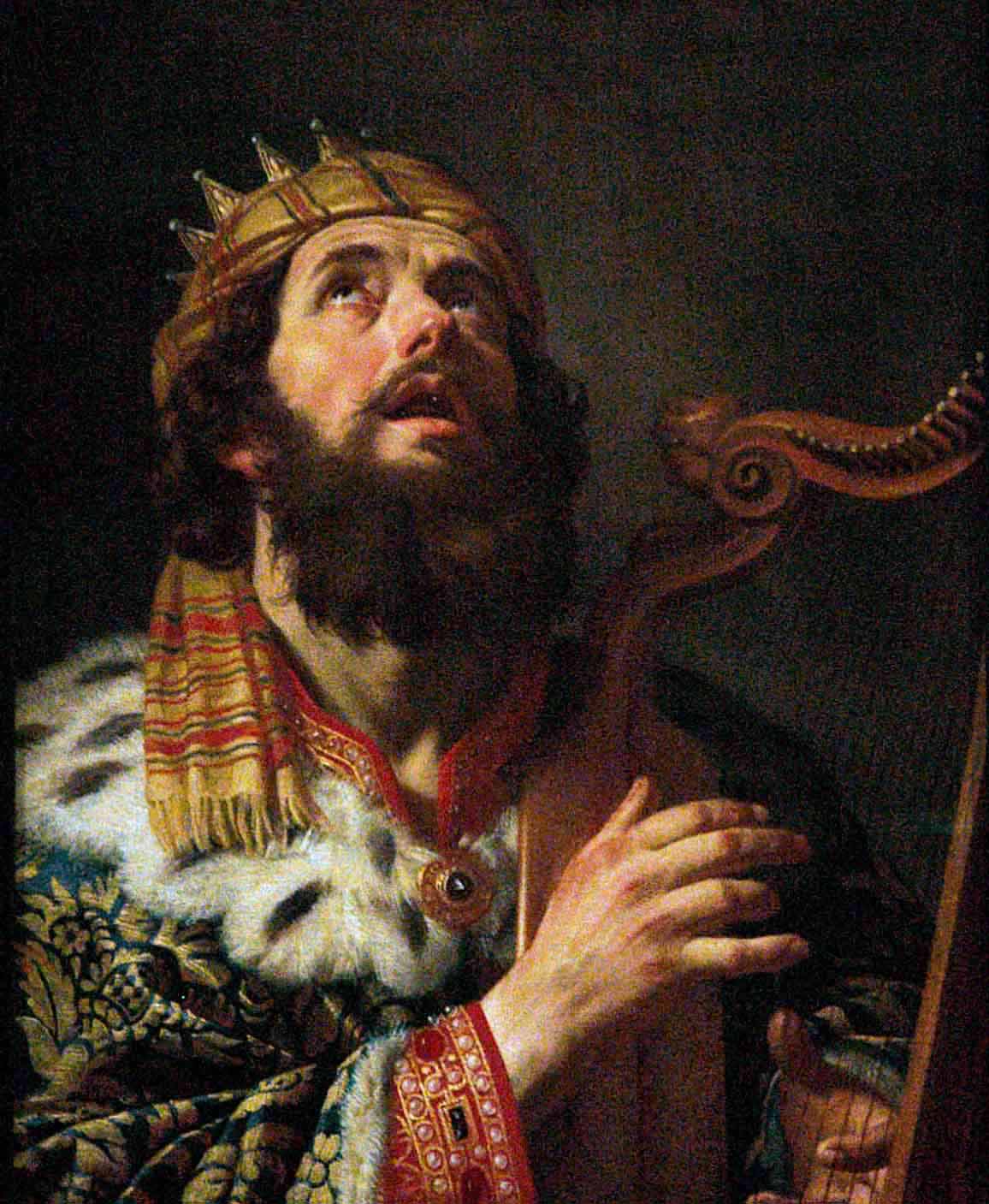 He is eternal
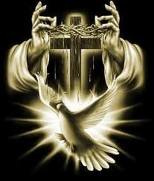 "How much more shall the blood of Christ, who through the eternal Spirit offered himself without spot to God, purge your conscience from dead works to serve the living God?" (Heb. 9:14)
He is called God
"But Peter said, Ananias, why hath Satan filled thine heart to lie to the Holy Ghost, and to keep back part of the price of the land? While it remained, was it not thine own? and after it was sold, was it not in thine own power? why hast thou conceived this thing in thine heart? thou hast not lied unto men, but unto God" 
(Acts 5:3-4)
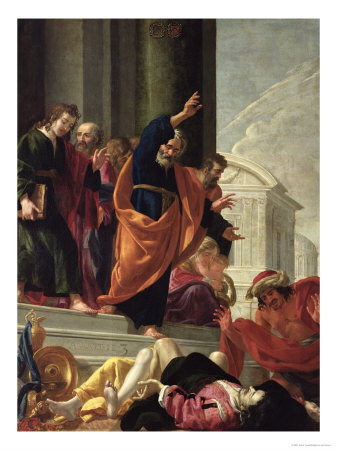 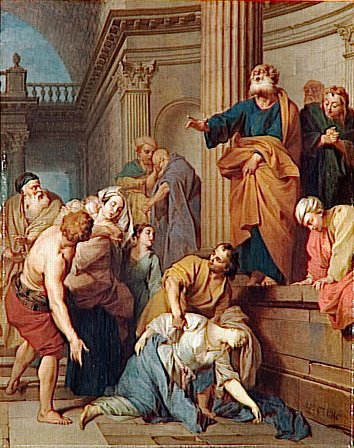 The Holy Spirit is equal with 
the Father and the Son

  While the Holy Spirit does indeed occupy a place of submission in the Trinity, he is nevertheless equal with the Father and Son in all their divine attributes. His perfect equality with the Father and Son is demonstrated through the following New Testament examples.
As seen in the baptismal experience of Christ
"And Jesus, when he was baptized, went up straightway out of the water: and, lo, the heavens were opened unto him, and he saw the Spirit of God descending like a dove, and lighting upon him: And lo a voice from heaven, saying, This is my beloved Son, in whom I am well pleased" (Matt. 3:16-17)
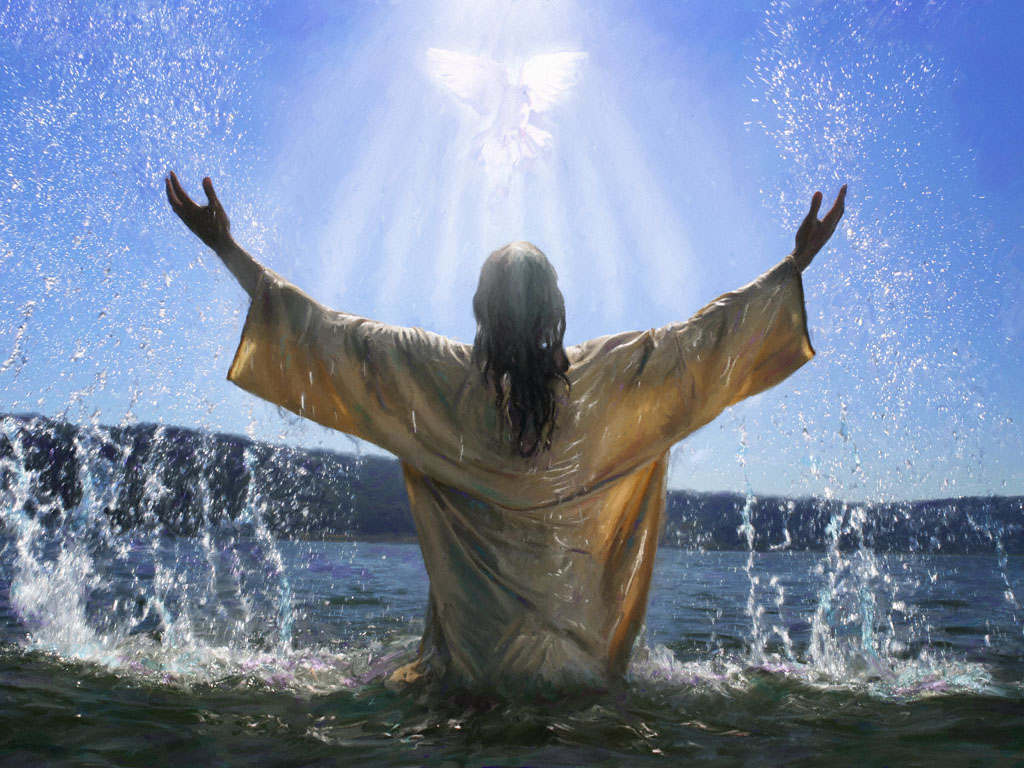 As seen in the temptation of Christ
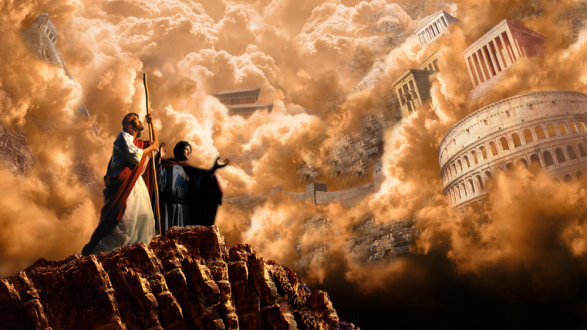 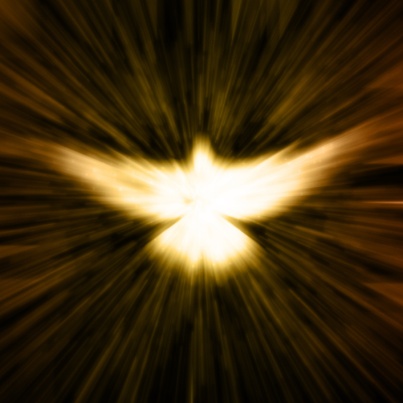 “Then was Jesus led up of the Spirit into the wilderness to be tempted of the devil. And when he had fasted forty days and forty nights, he was afterward ahungered. And when the tempter came to him, he said, If thou be the Son of God, command that these stones be made bread. But he answered and said, It is written, Man shall not live by bread alone, but by every word that proceedeth out of the mouth of God. Then the devil taketh him up into the holy city, and setteth him on a pinnacle of the temple, and saith unto him, If thou be the Son of God, cast thyself down: for it is written, He shall give his angels charge concerning thee: and in their hands they shall bear thee up, lest at any time thou dash thy foot against a stone. Jesus said unto him, It is written again, Thou shalt not tempt the Lord thy God" (Matt. 4:1-7)
As declared by Jesus in the upper room
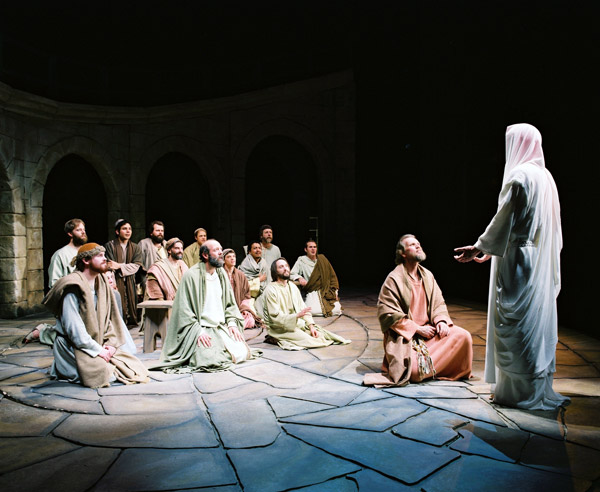 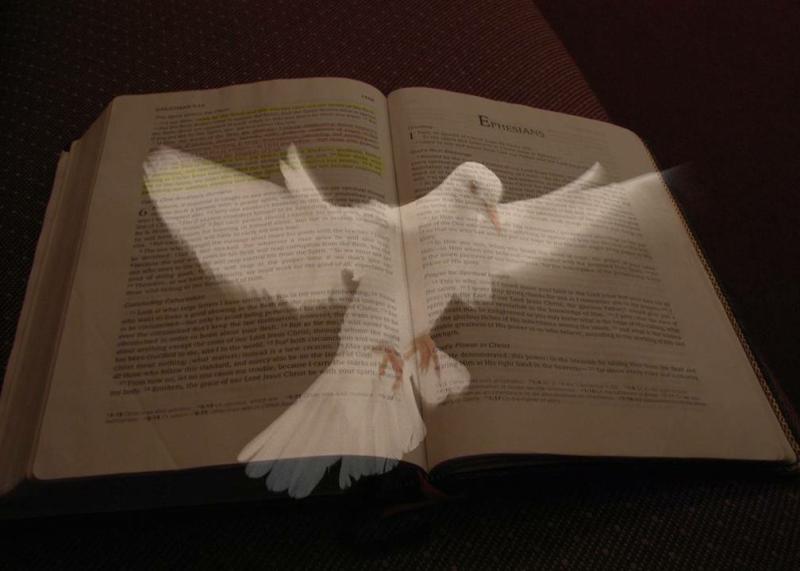 John 14:16 “And I will pray the Father, and he shall give you another (another of the very same kind) Comforter, that he may abide with you for ever.”
 John 14:26 “But the Comforter, which is the Holy Ghost, whom the Father will send in my name, he shall teach you all things, and bring all things to your remembrance, whatsoever I have said unto you.”
 John 15:26  “But when the Comforter is come, whom I will send unto you from the Father, even the Spirit of truth, which proceedeth from the Father, he shall testify of me.”
 John 16:7 “Nevertheless I tell you the truth; It is expedient for you that I go away: for if I go not away, the Comforter will not come unto you; but if I depart, I will send him unto you.”
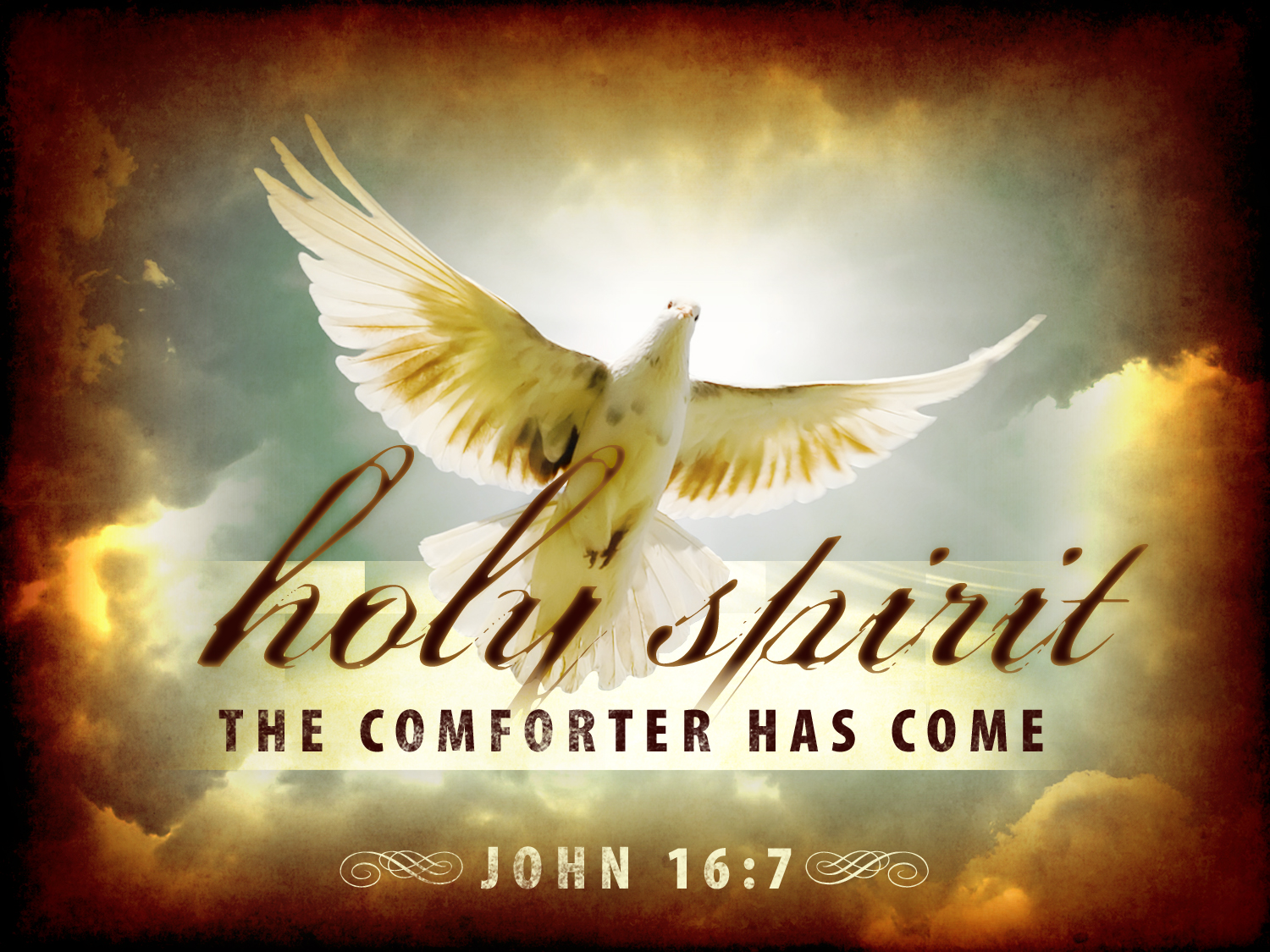 Holy Spirit is our Comforter
The Greek word translated "Comforter" is "Parakletos" as found in John 14:16, 26; 15:26; and 16:7. 
Once, it is translated "advocate" (I John 2:1).
Meaning - one called to the side of another, one who runs to our side and picks us up, helper, defender, encourager, counselor, exhorter.
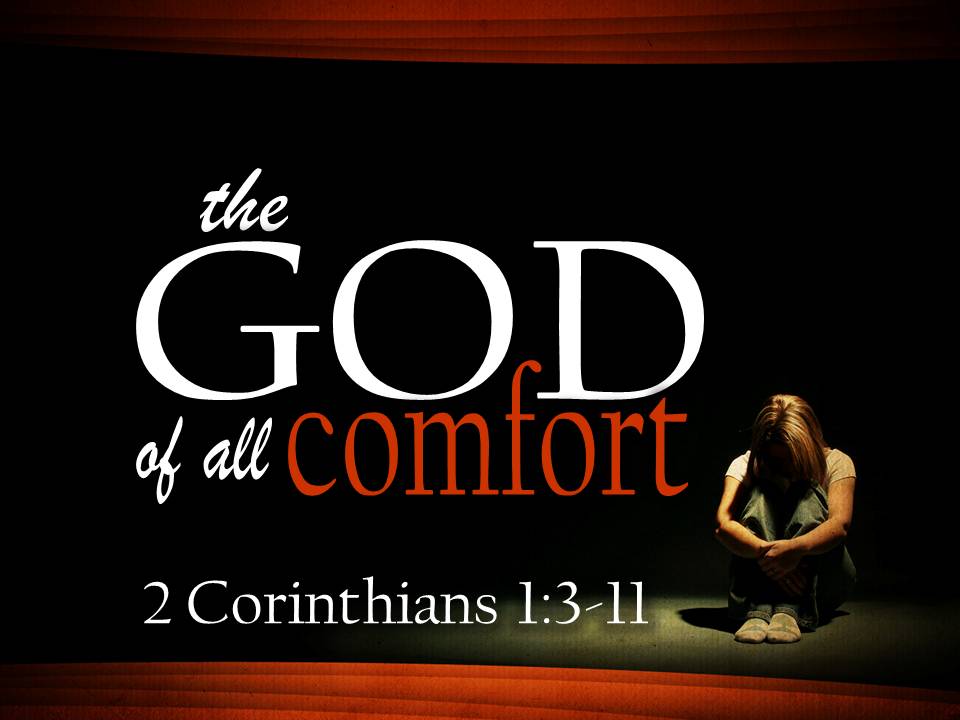 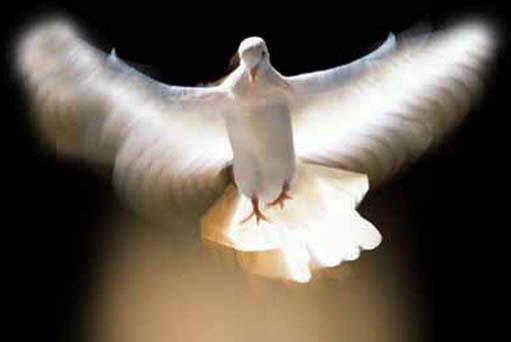 As declared by Paul
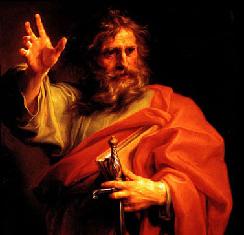 "For through him we both have access                            by one Spirit unto the Father" (Eph. 2:18)
"The grace of the Lord Jesus Christ, and the love of God, and the communion of the Holy Ghost, be with you all. Amen" (II Cor. 13:14)
"For the law of the Spirit of life in Christ Jesus hath made me free from the law of sin and death. For what the law could not do, in that it was weak through the flesh, God sending his own Son in the likeness of sinful flesh, and for sin, condemned sin in the flesh" (Rom. 8:2-3)
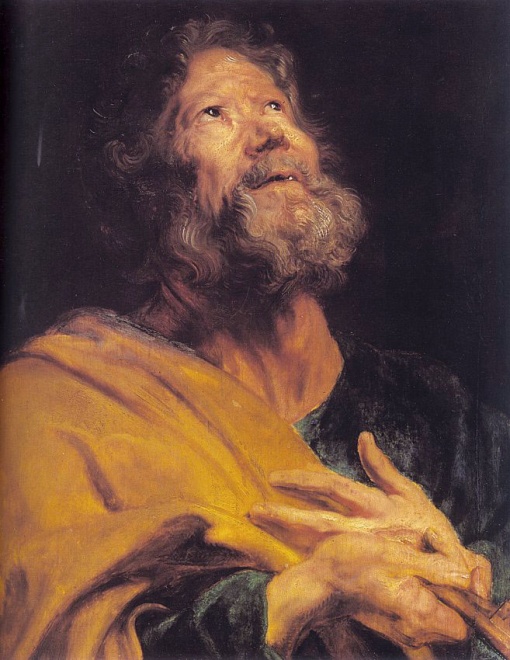 As declared by Peter
"Elect according to the foreknowledge                       of God the Father, through sanctification                    of the Spirit, unto obedience and sprinkling of the blood of Jesus Christ: Grace unto you, and peace, be multiplied"  (I Pet. 1:2)
"If ye be reproached for the name of Christ, happy are ye; for the Spirit of glory and of God resteth upon you: on their part he is evil spoken of, but on your part he is glorified" (I Pet. 4:14)
As declared in the book of Acts
"Therefore being by the right hand of God exalted, and having received of the Father the promise of the Holy Ghost, he hath shed forth this, which ye now see and hear" (Acts 2:33)
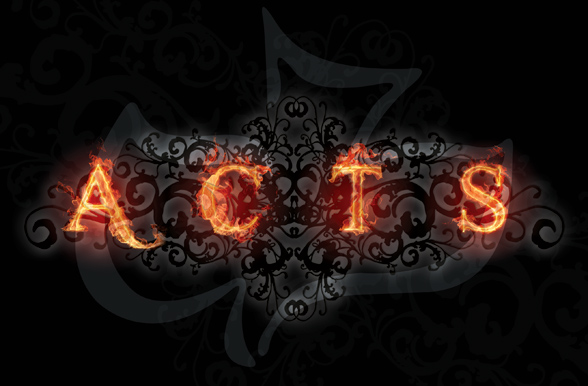 As declared by Jesus on the Mount of Olives
"Go ye therefore, and teach all nations, baptizing them in the name of the Father, and of the Son, and of the Holy Ghost: Teaching them to observe all things whatsoever I have commanded you: and, lo, I am with you alway, even unto the end of the end of the world. Amen" 
(Matt. 28:19-20)
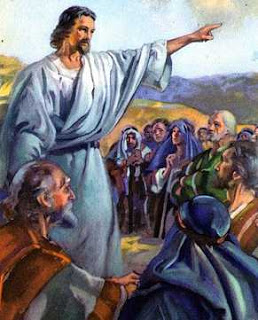 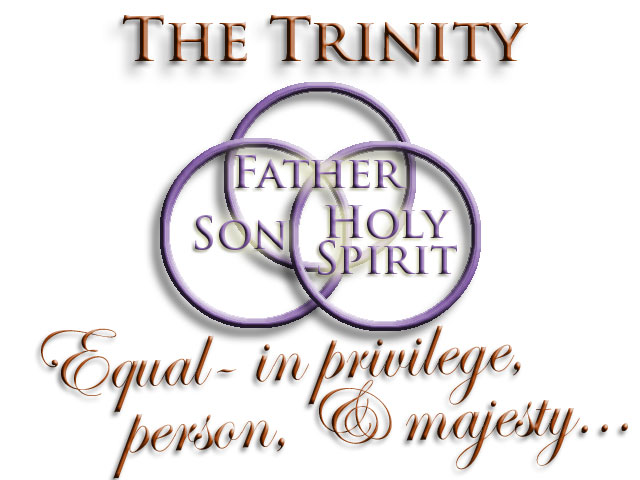 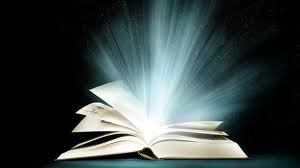 I John 5:7-8 “For there are three that bear record in heaven, the Father, the Word, and the Holy Ghost: and these three are one. And there are three that bear witness in earth, the Spirit, and the water, and the blood: and these three agree in one.”
1. There is the witness of the Spirit -
2. There is the witness of the water or the baptism of Jesus Christ -
3. There is the witness of the blood or the cross and death of Jesus Christ -
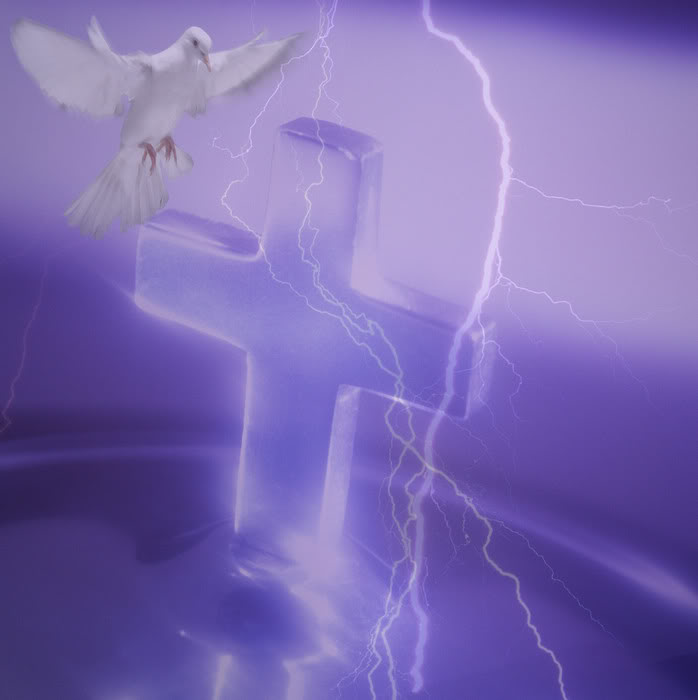 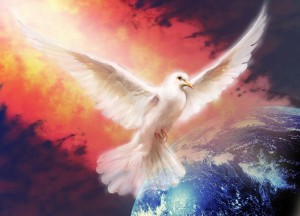 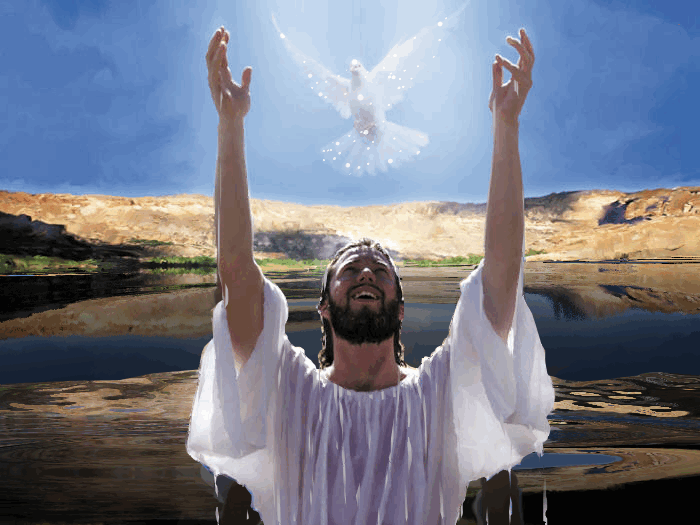 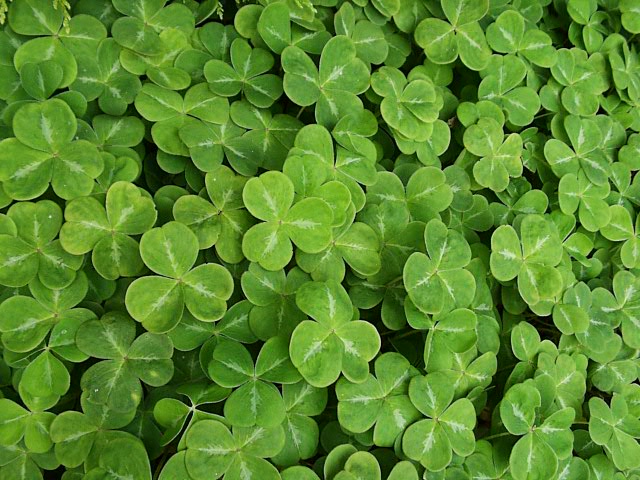 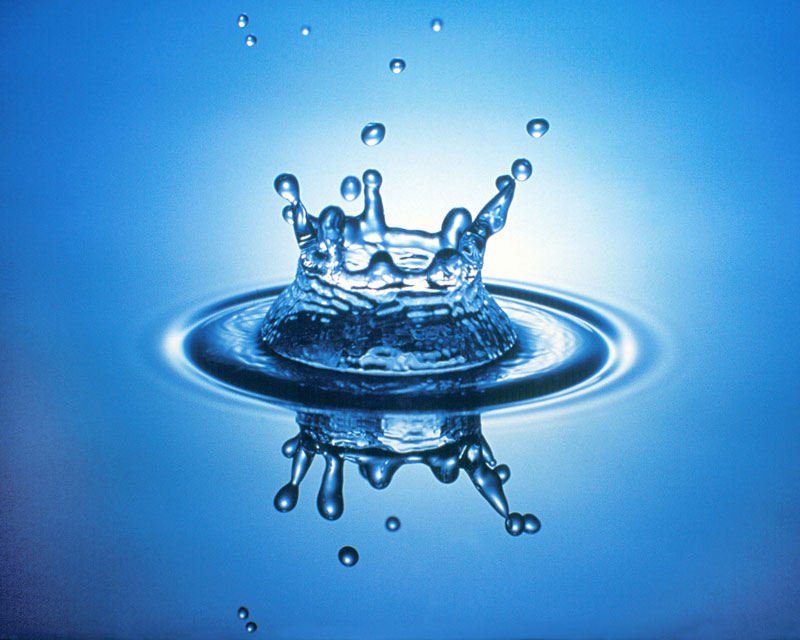 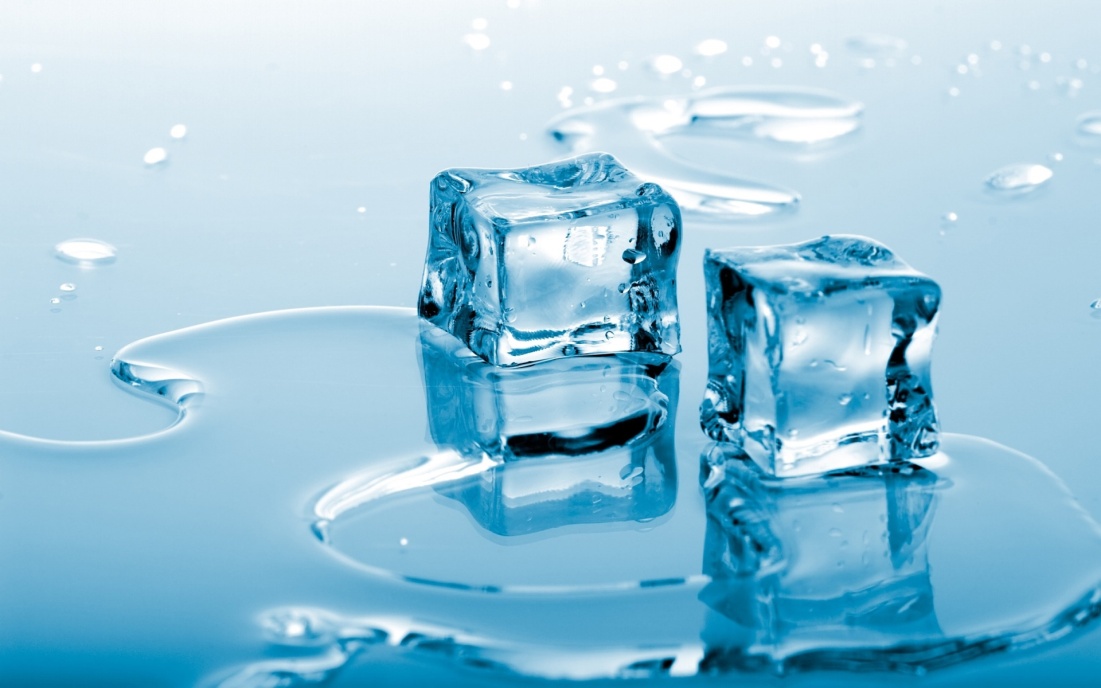 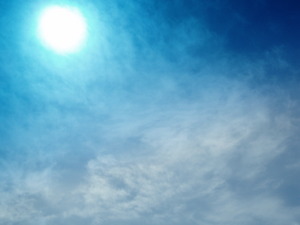 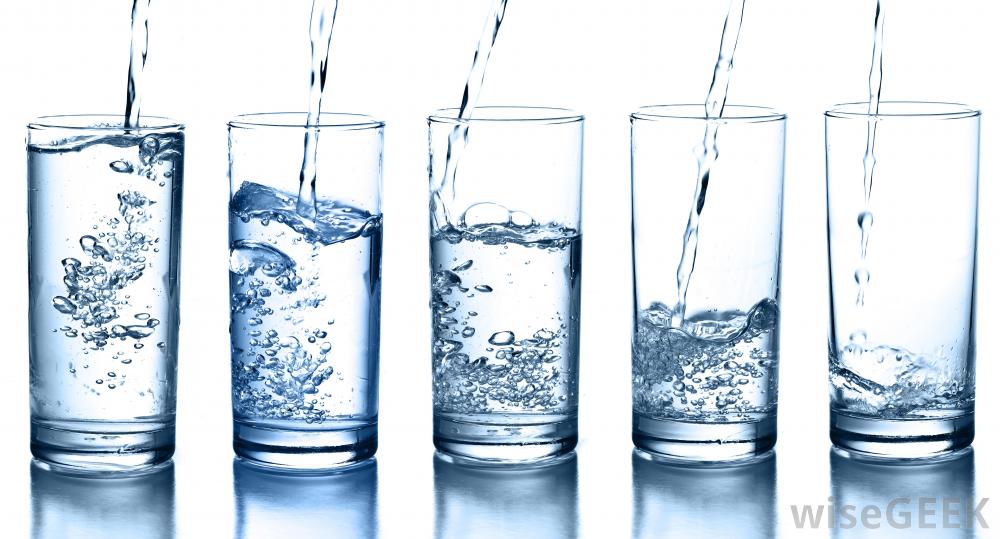 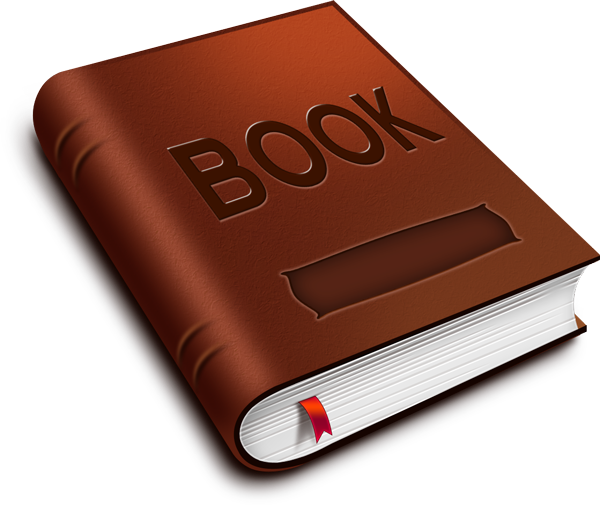 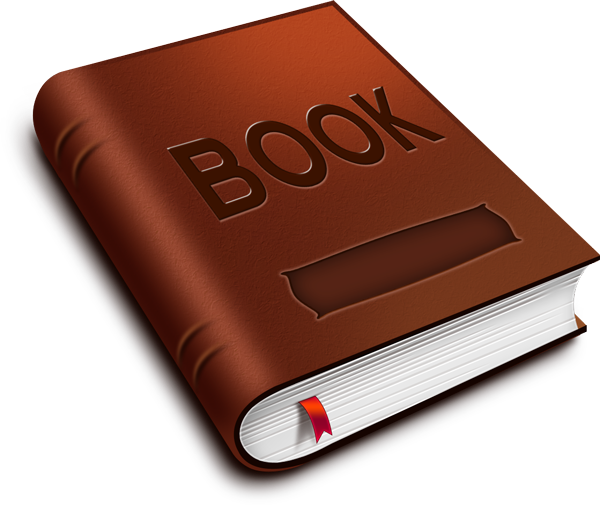 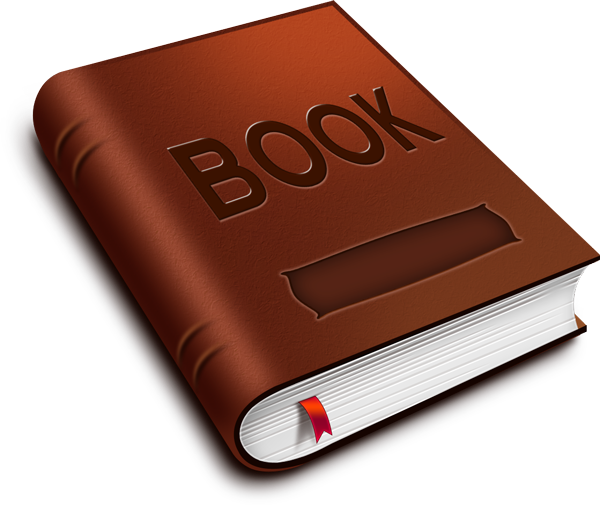 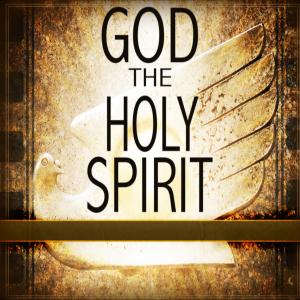